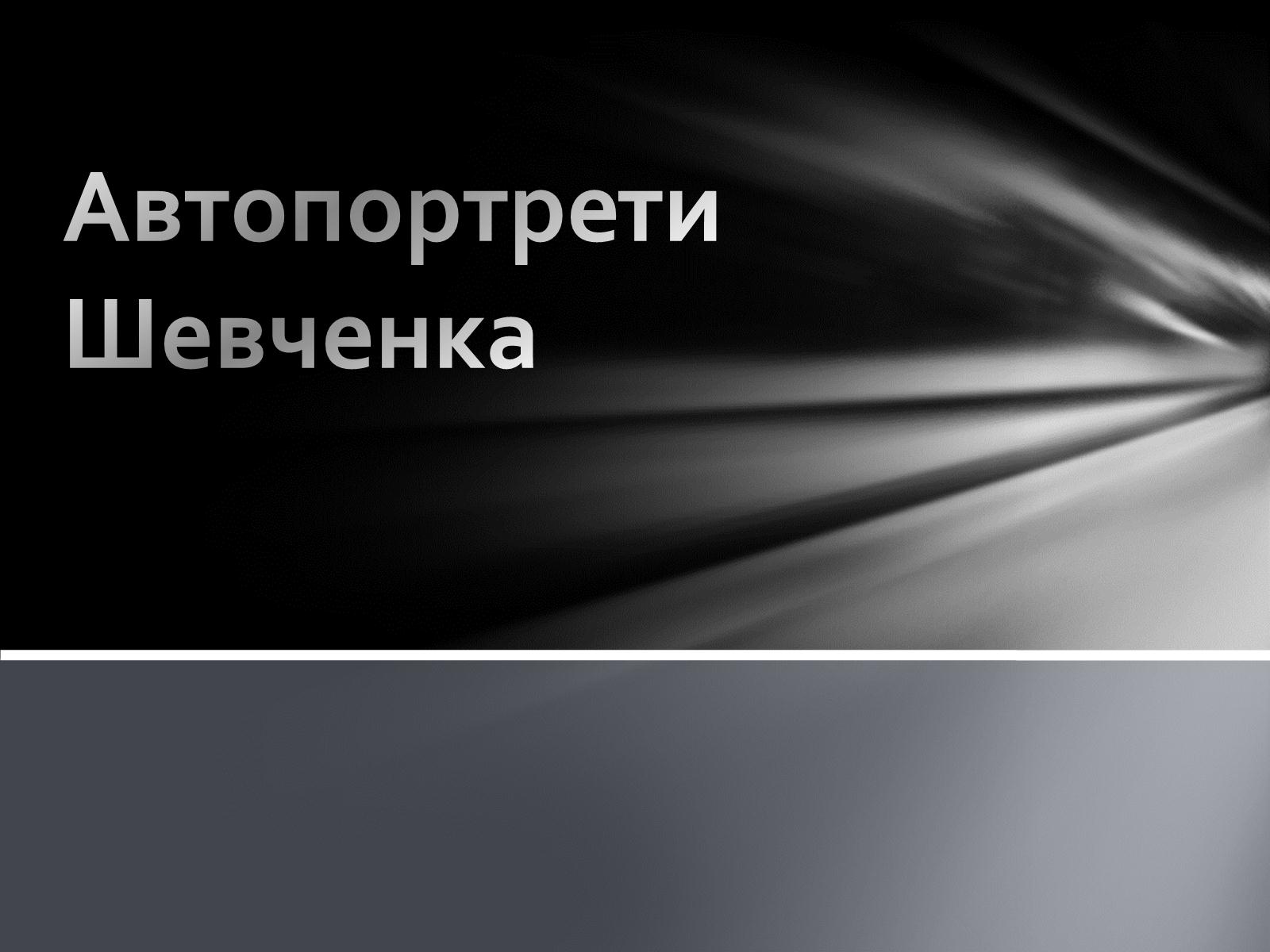 Автопортрети Шевченка
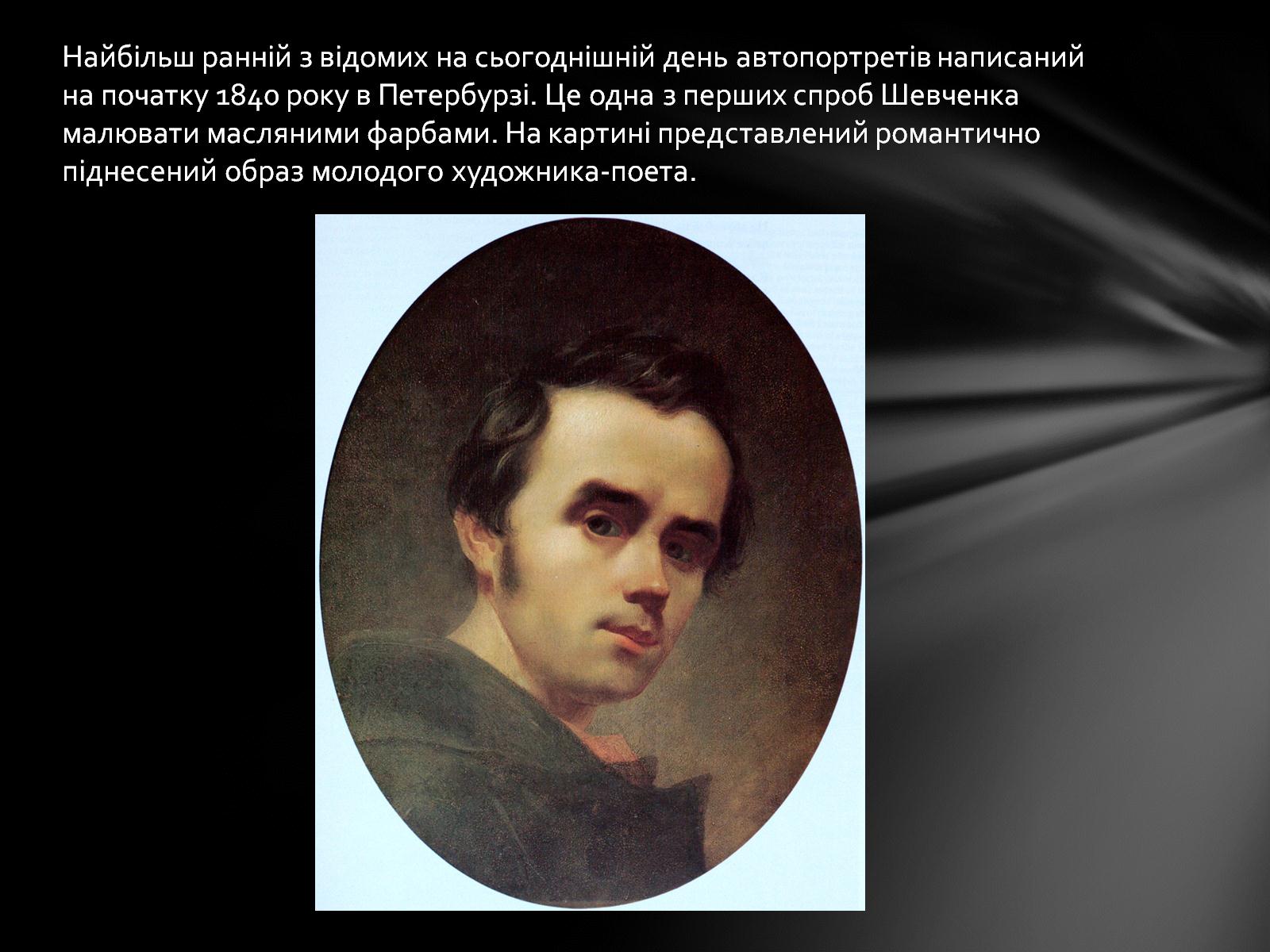 Найбільш ранній з відомих на сьогоднішній день автопортретів написаний на початку 1840 року в Петербурзі. Це одна з перших спроб Шевченка малювати масляними фарбами. На картині представлений романтично піднесений образ молодого художника-поета.
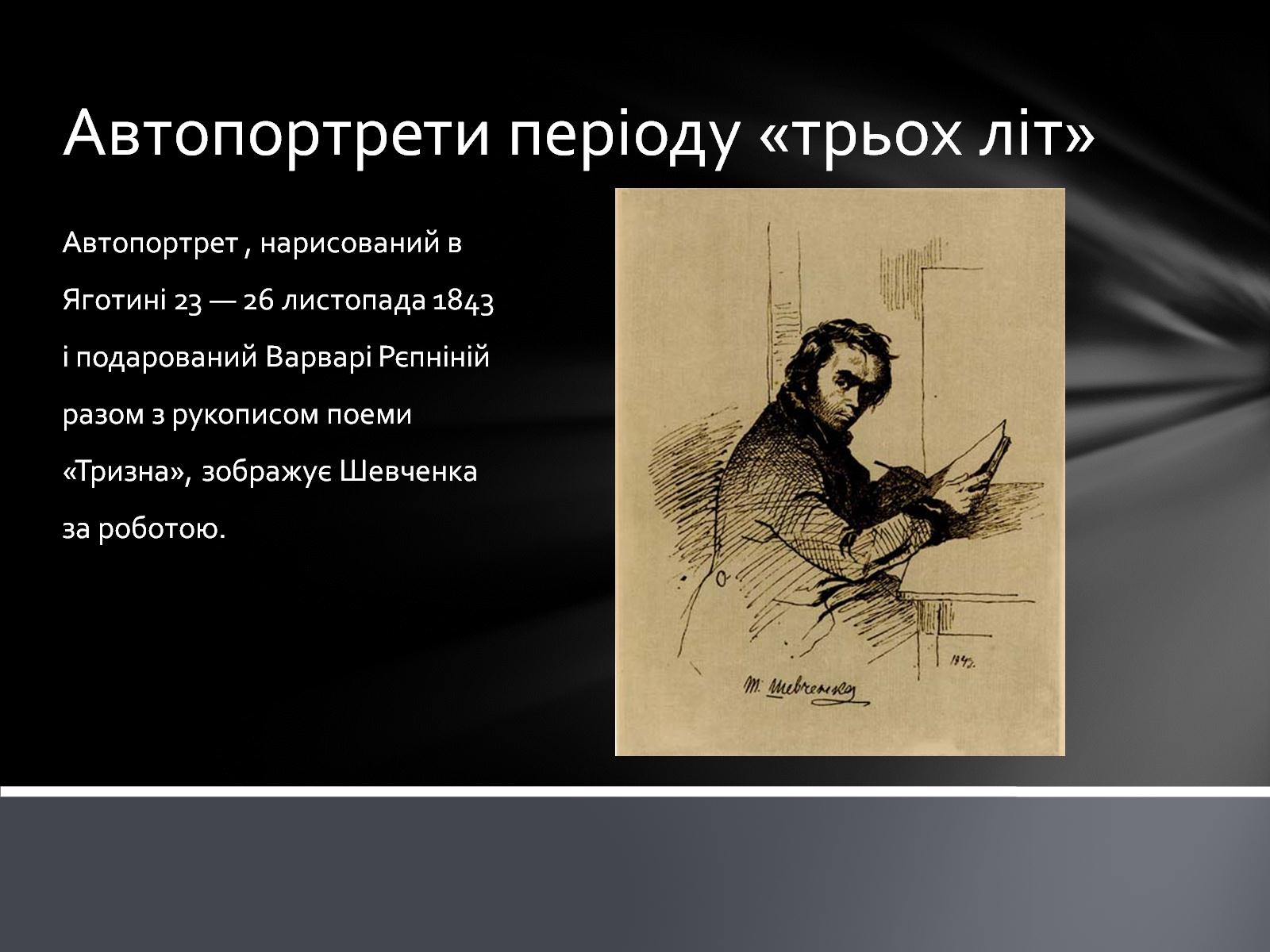 Автопортрети періоду «трьох лiт»
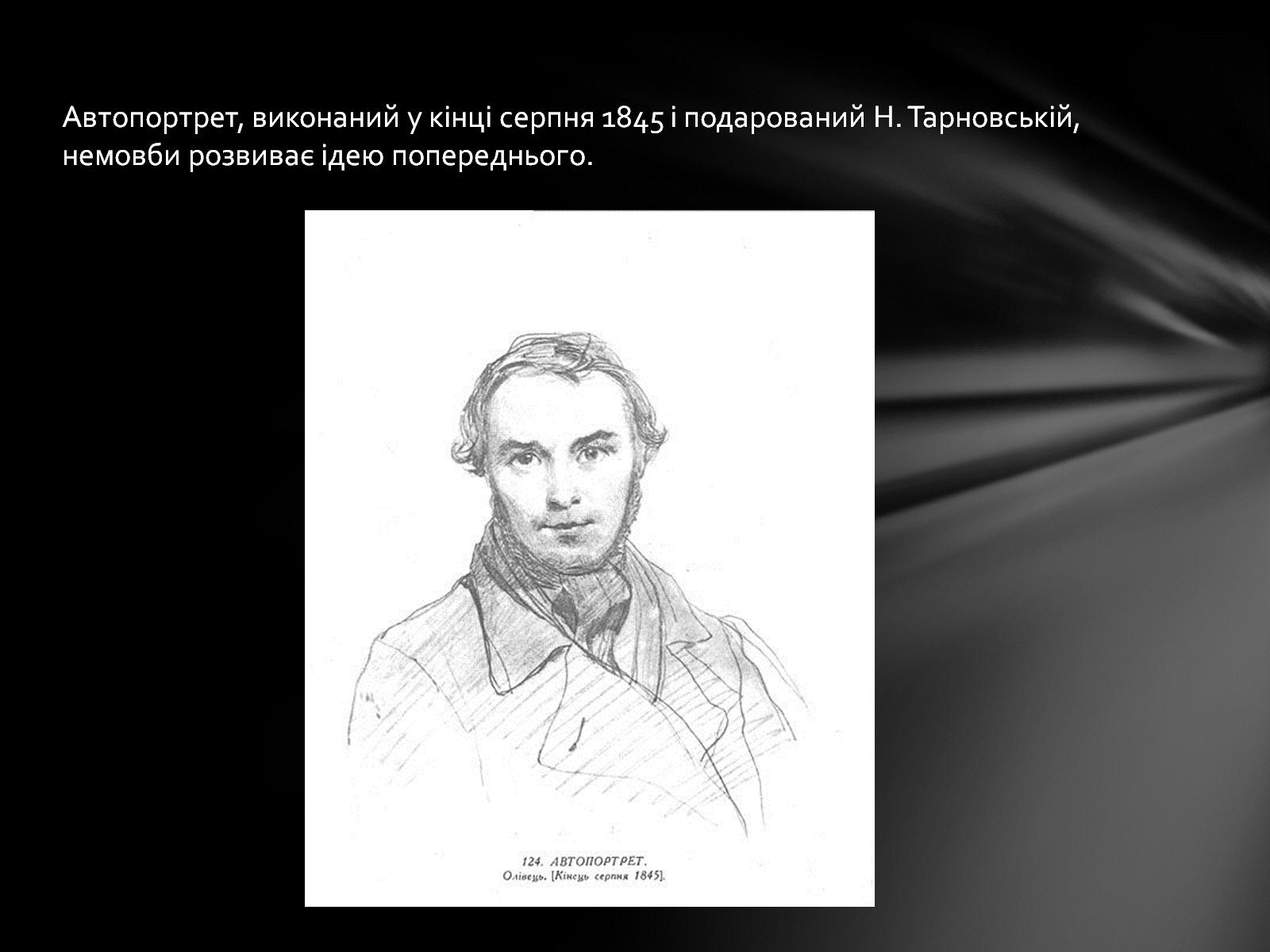 Автопортрет, виконаний у кінці серпня 1845 і подарований Н. Тарновській, немовби розвиває ідею попереднього.
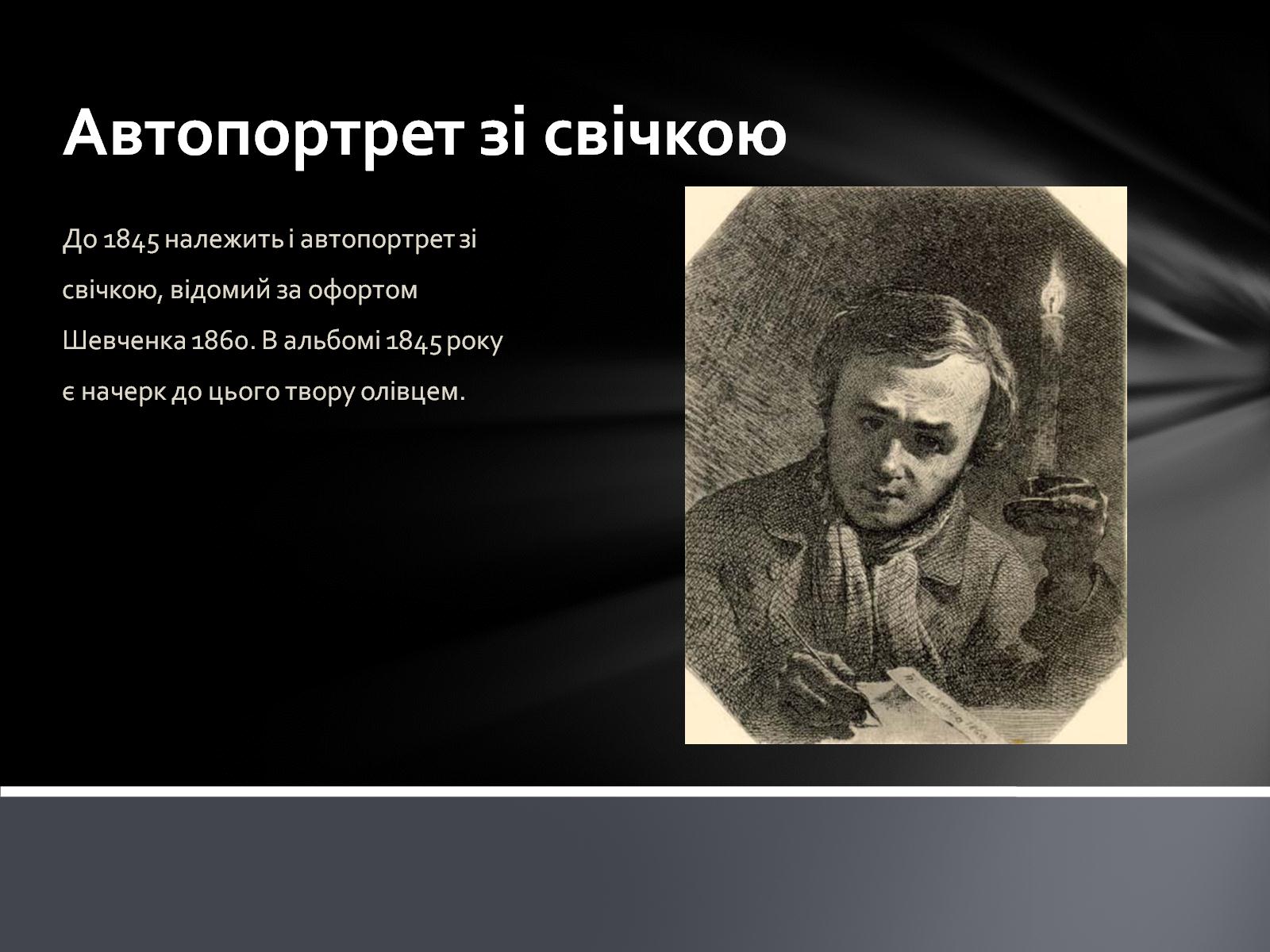 Автопортрет зі свічкою
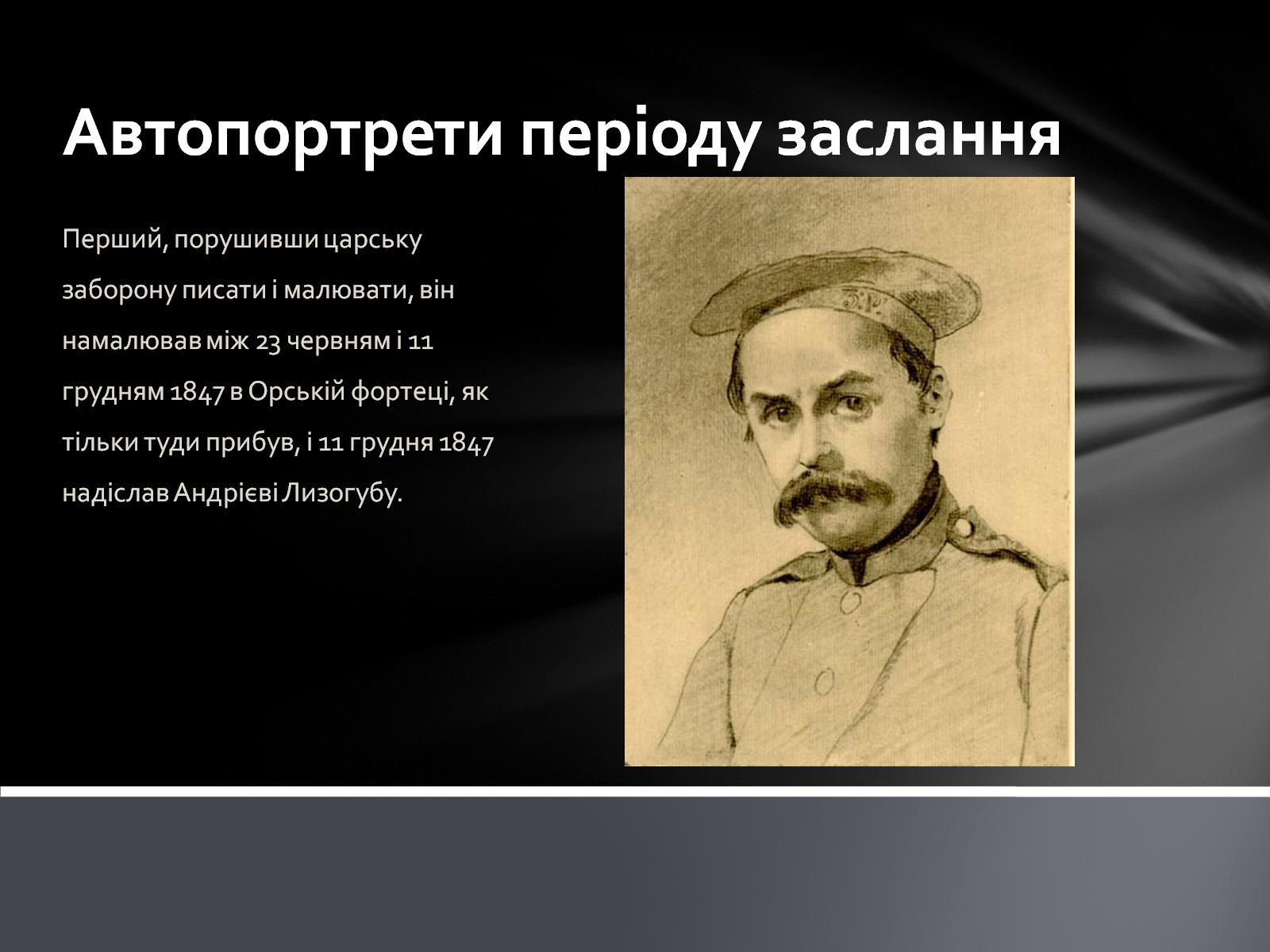 Автопортрети періоду заслання
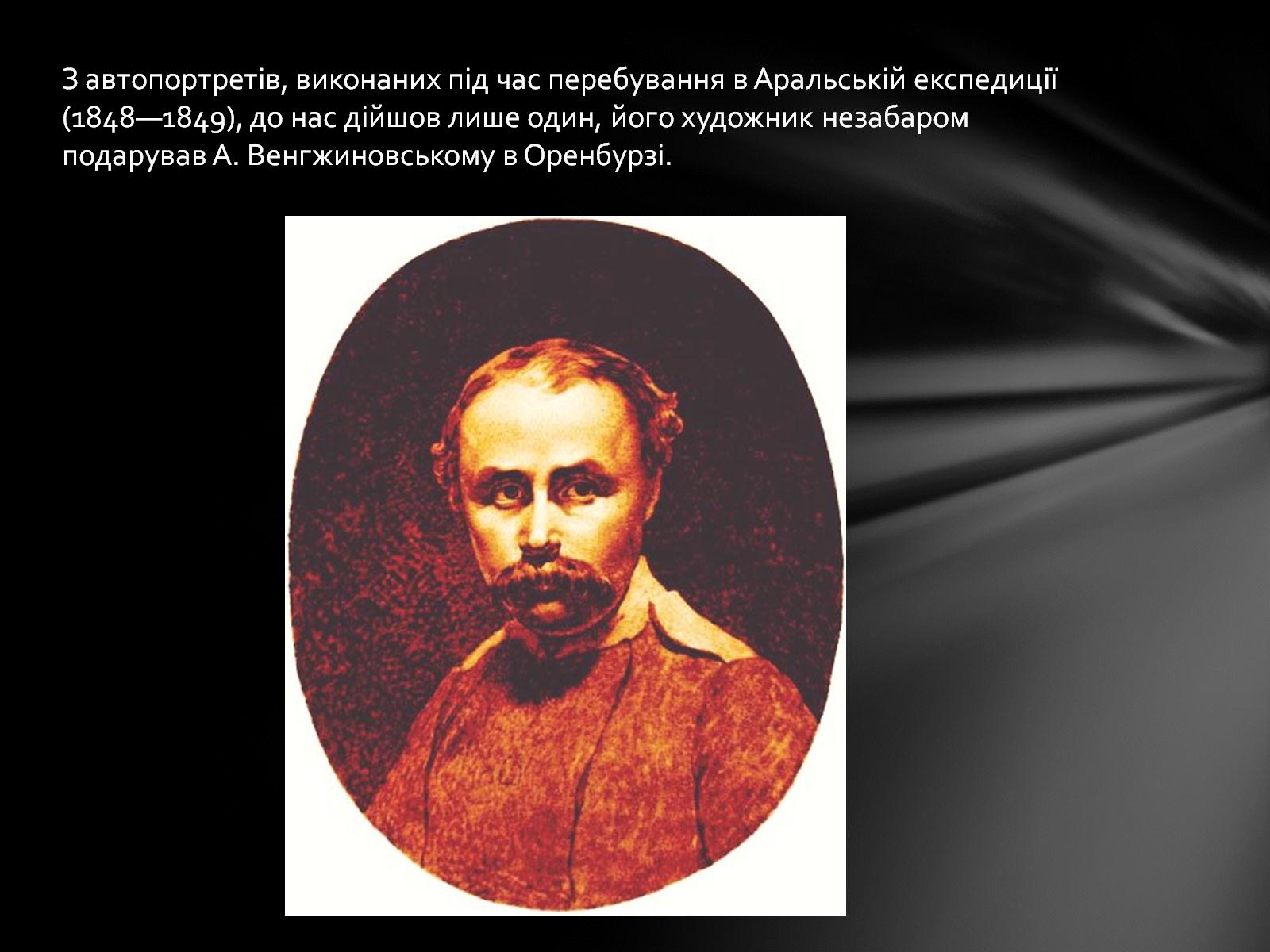 З автопортретів, виконаних під час перебування в Аральській експедиції (1848—1849), до нас дійшов лише один, його художник незабаром подарував А. Венгжиновському в Оренбурзі.
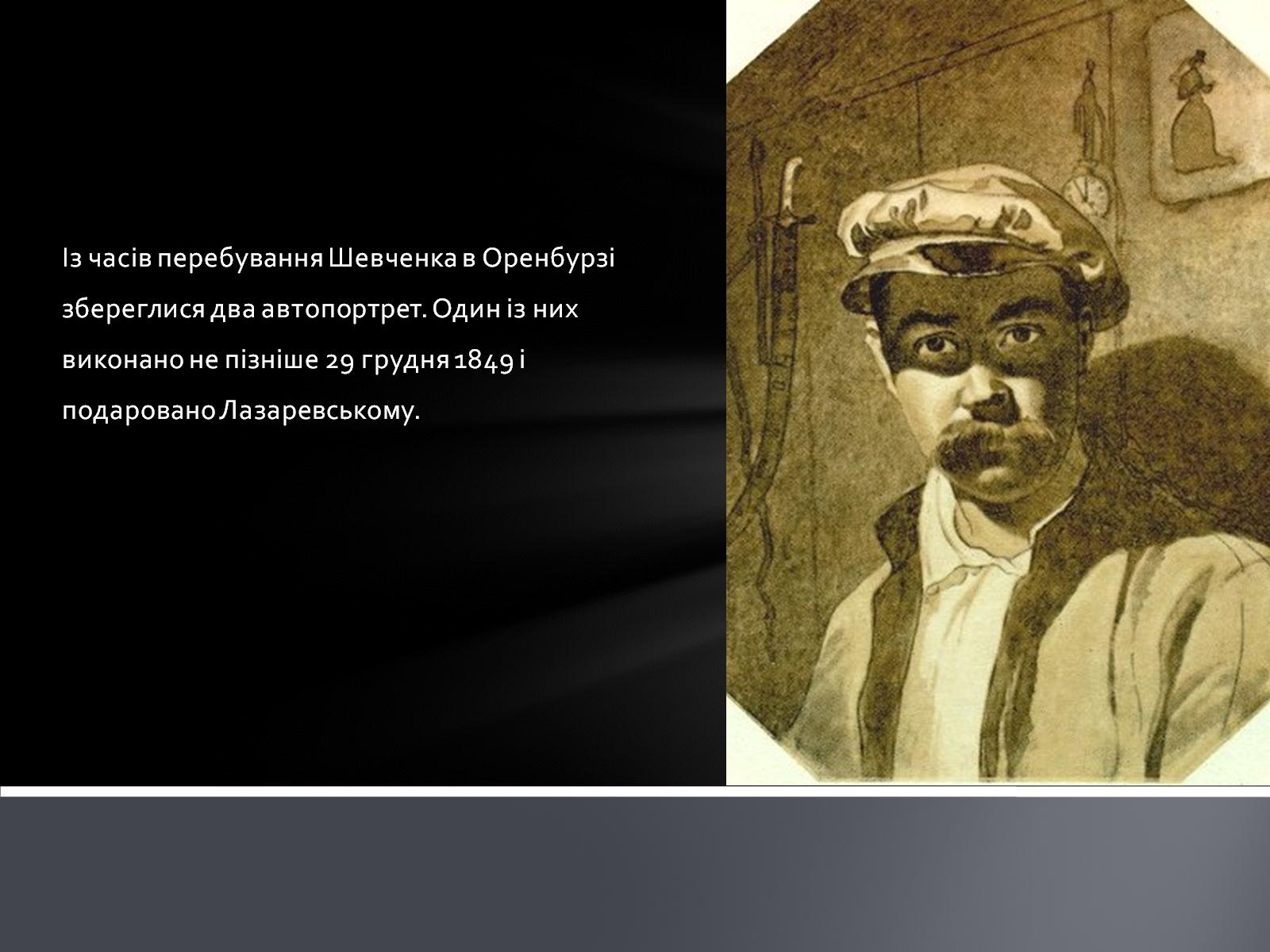 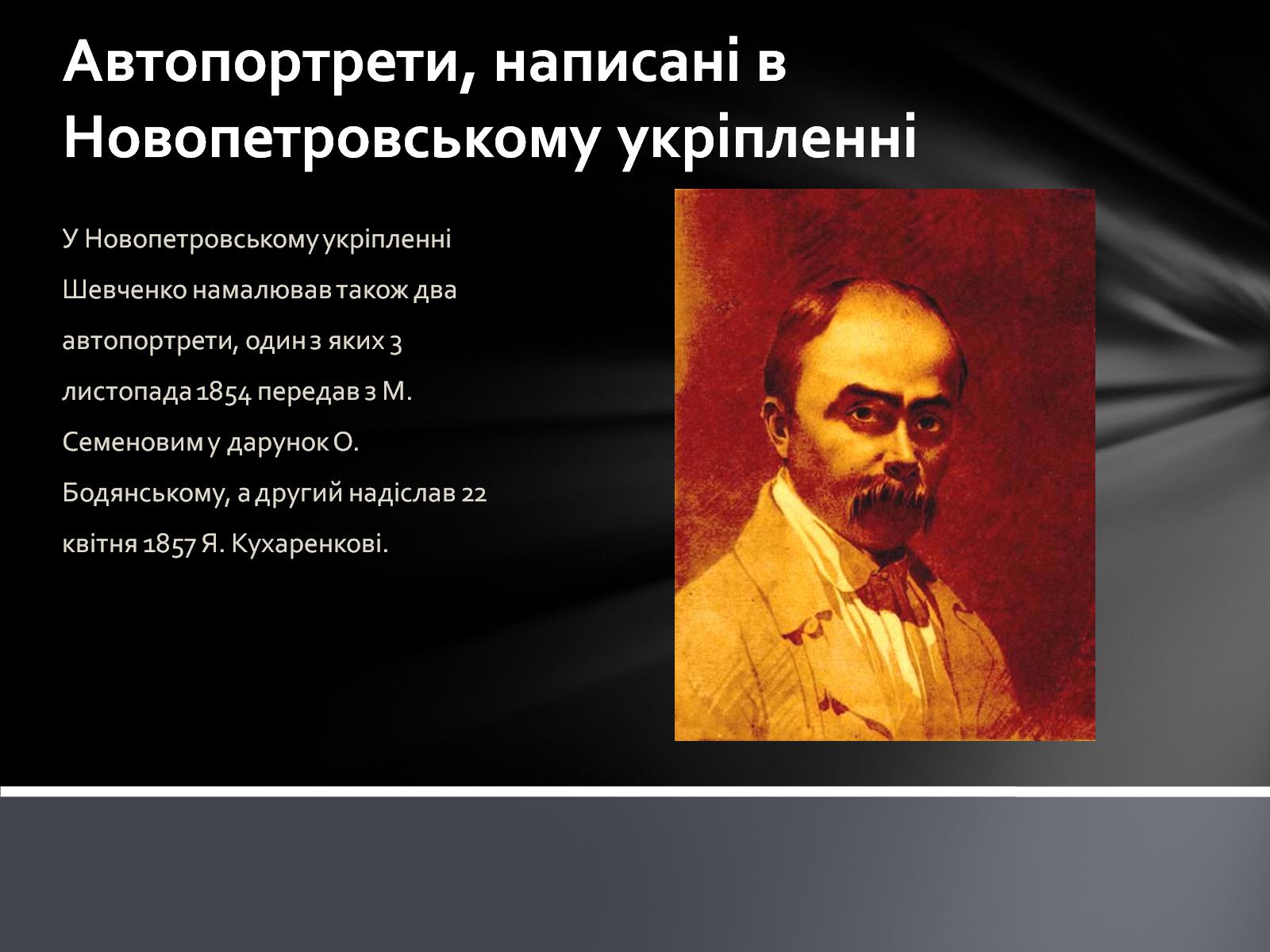 Автопортрети, написані в Новопетровському укріпленні
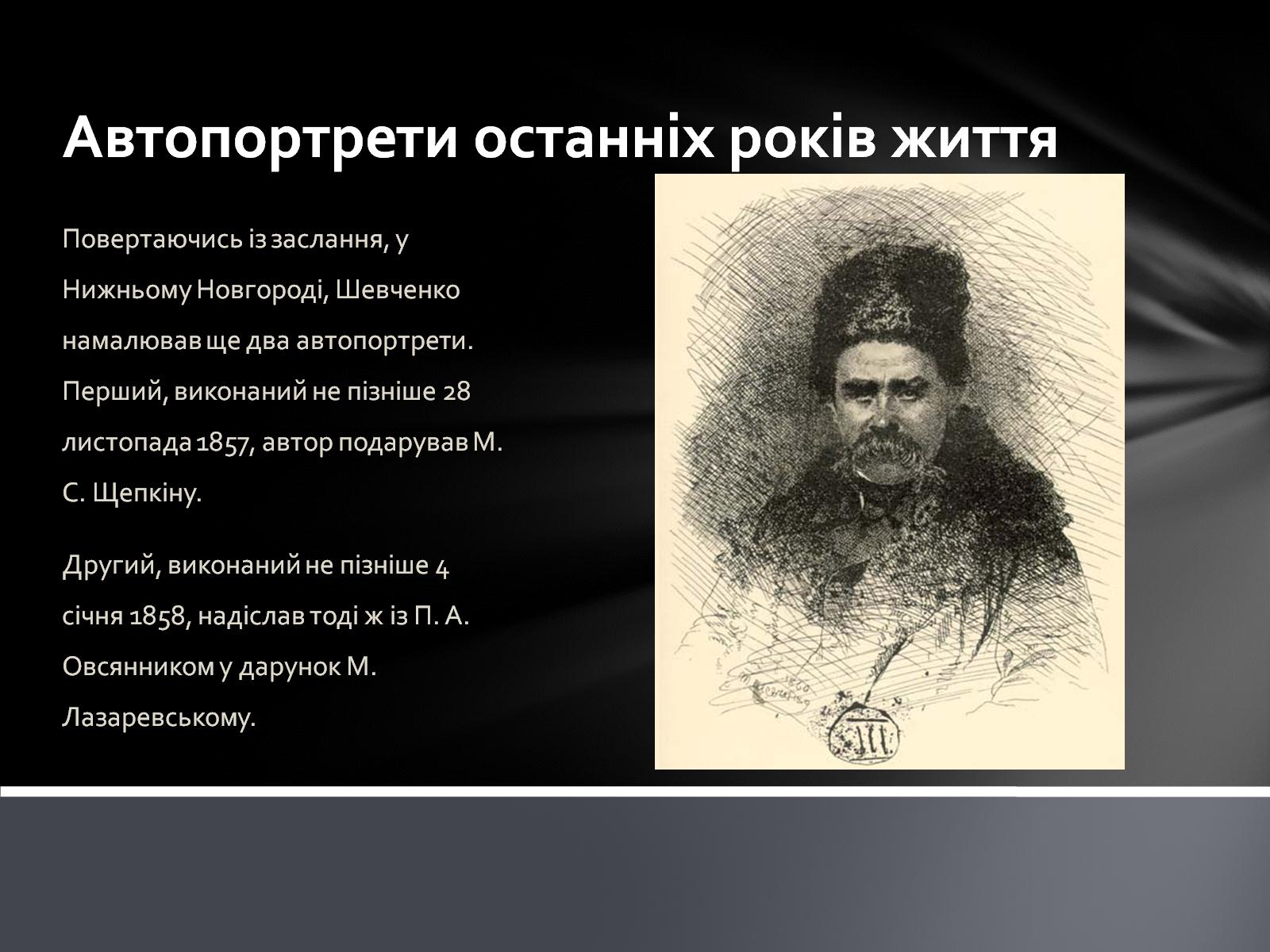 Автопортрети останніх років життя
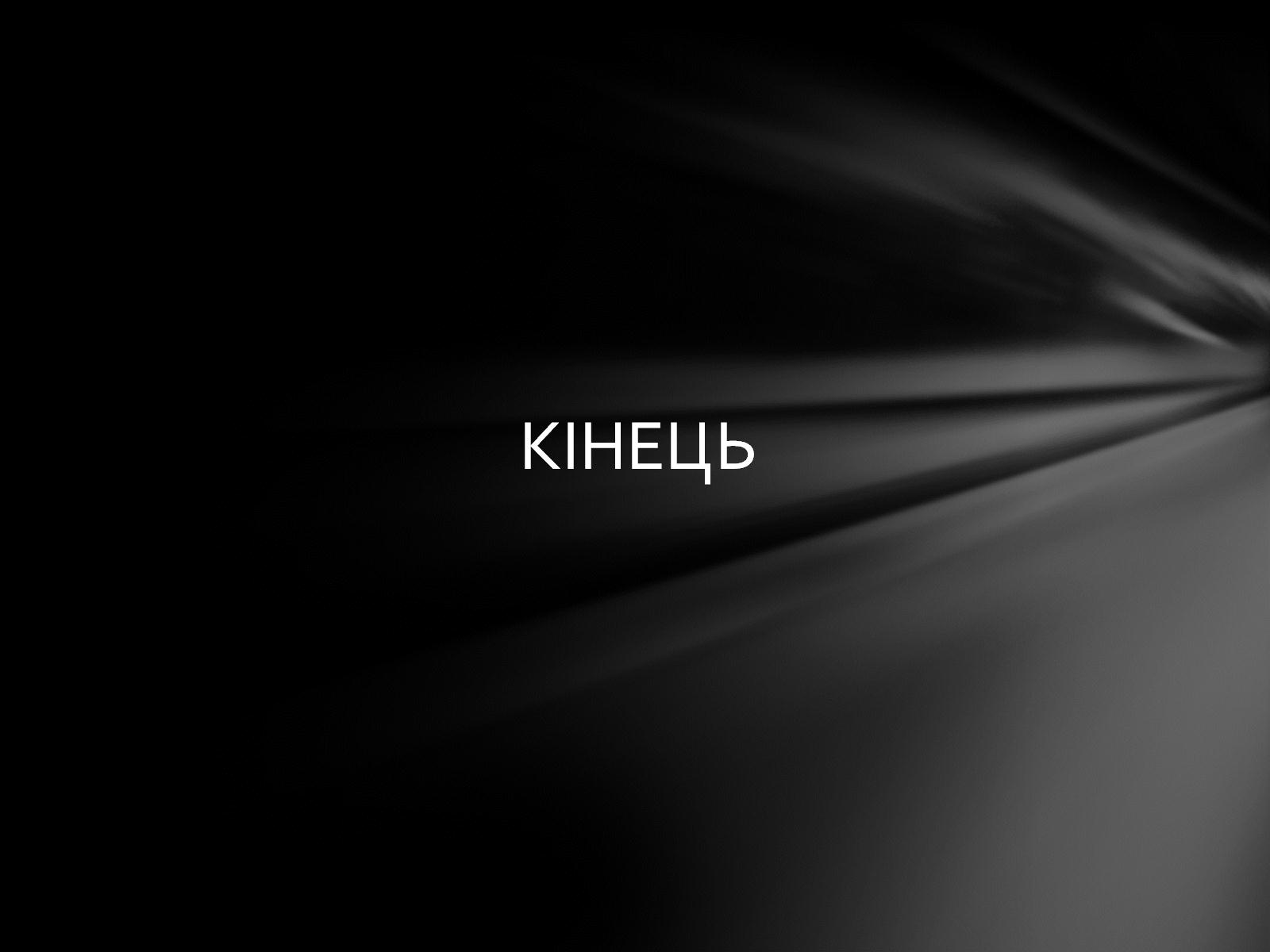 КIНЕЦЬ